Bridgeview Condominium
Association meeting
February 22, 2024
Legal Authority for Repairs
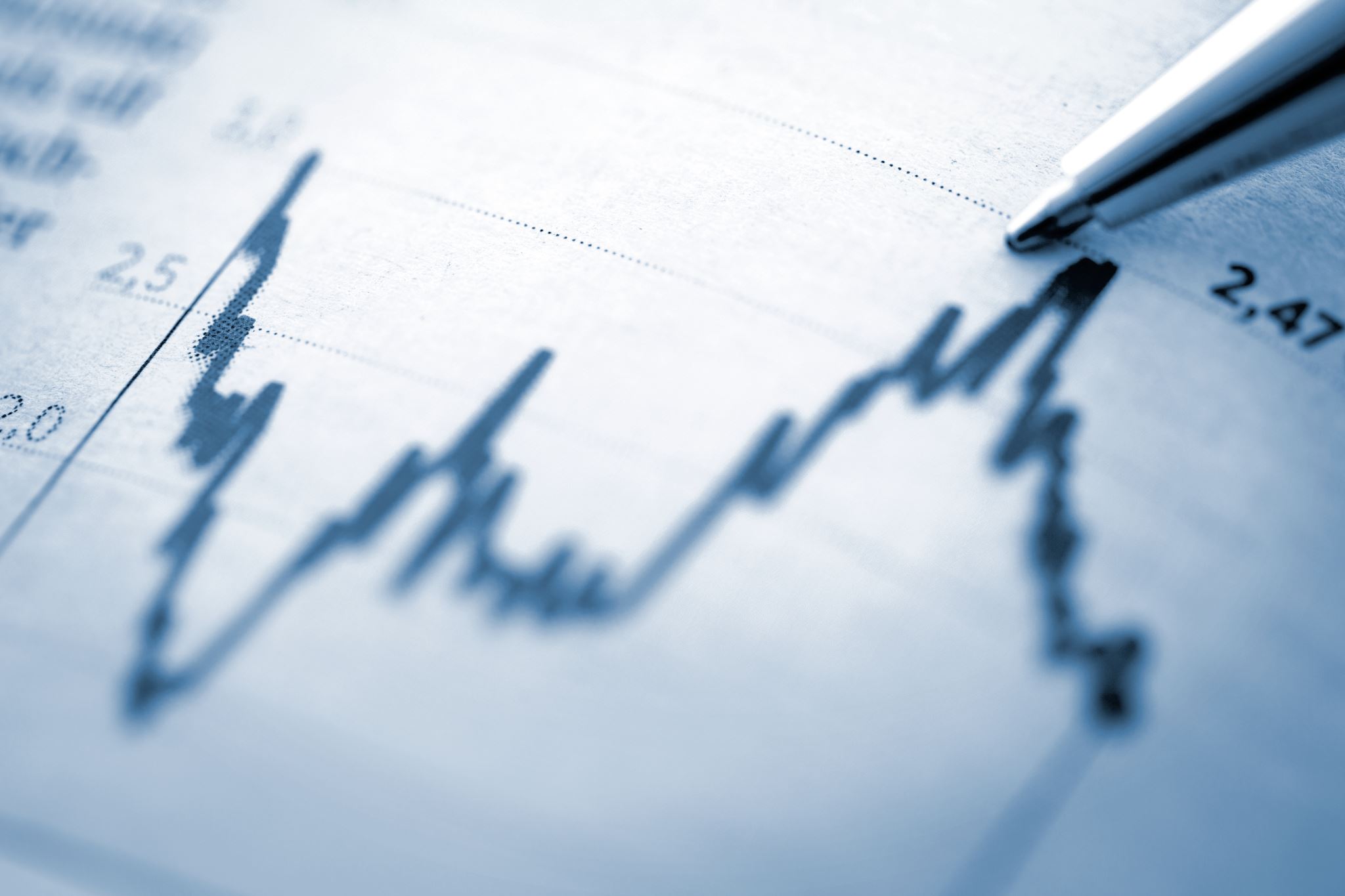 Assessment for Common Expenses
Costs to Repair Common Elements are Common Expenses (Decl. 8.1, Bylaws 8.2, 4.2(a))
Common Expenses are allocated equally to all 18 owners (Dec. Article 7)
When Budget is insufficient to pay costs, Bylaws 6.4(b) provides that:
the Board may levy an additional special or extraordinary assessment. Such assessment shall be allocated to each unit in the same proportion set forth in the Declaration and may be payable in installments over a specified period, in a lump sum, or in a lump sum with option to pay in installments with interest, as determined by the Board of Directors.
Project Budget
Association Loans
Special Assessment
Special Assessment
Frequently Asked Questions
Frequently Asked Questions (2)